Modelo Brasileño del
Seguro Obligatorio de Automóviles 
(Seguro DPVAT)
Marcos Gonçalves Visgueiro
Coordinador de Fiscalización Prudencial 1
6 de noviembre de 2017
AGENDA
BASE LEGAL Y GESTIÓN DEL SEGURO DPVAT

COBERTURAS DEL SEGURO DPVAT

DESTINO DE LOS PREMIOS RECAUDADOS

DATOS ESTADÍSTICOS

ATRIBUICIONES DE LA SUSEP

PUNTOS POSITIVOS Y NEGATIVOS DEL MODELO
Modelo Brasileño del Seguro Obligatorio de Automóviles (Seguro DPVAT)
BASE LEGAL Y GESTIÓN DEL SEGURO DPVAT
Base legal: Ley nº 6.194, de 19 de diciembre de 1974

 Establece el Seguro Obligatorio de Daños Personales causados por Vehiculos Automotores de Via Terrestre o por su carga, a personas transportadas o no (Seguro DPVAT).
 Establece también las coberturas e los valores de indemnización.
 El Consejo Nacional de Seguros Privados (CNSP), órgano regulador del Sistema Nacional de Seguros Privados, expedirá normas disciplinadoras y tarifas que atiendan a lo dispuesto en esta ley.

Base infralegal: Resoluciones CNSP nº 153/2006 y nº 332/2015
Gestión del Seguro DPVAT
Consorcio formado por 76 aseguradoras privadas.
Gestor: Seguradora Líder do Consórcio do Seguro DPVAT S.A.
Ingresos y gastos se prorratean en proporción a la participación de cada consorciada.
Modelo Brasileño del Seguro Obligatorio de Automóviles (Seguro DPVAT)
COBERTURAS DEL SEGURO DPVAT
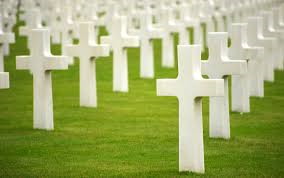 Muerte: R$ 13.500 (€ 3,623)
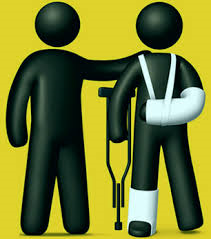 Invalidez Permanente – hasta R$ 13.500 (€ 3,623)
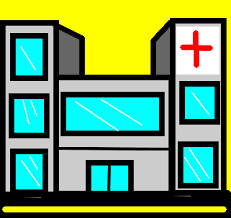 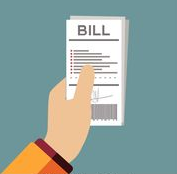 Gastos de asistencia médica y suplementarios (DAMS) – hasta R$ 2.700 (€ 725)
Modelo Brasileño del Seguro Obligatorio de Automóviles (Seguro DPVAT)
DESTINO DE LOS PREMIOS RECAUDADOS
Resolución CNSP nº 346/2016
Modelo Brasileño del Seguro Obligatorio de Automóviles (Seguro DPVAT)
DATOS ESTADÍSTICOS
Premios recaudados – 2016 (en millones)
€ 1,2 bi
Fuente: https://www.seguradoralider.com.br/Pages/Desempenho-DPVAT-completo-2016-premios.aspx
Indemnizaciones y gastos de indemnización – 2016
Fuente: https://www.seguradoralider.com.br/Pages/Desempenho-DPVAT-completo-2016-ano.aspx
Modelo Brasileño del Seguro Obligatorio de Automóviles (Seguro DPVAT)
DATOS ESTADÍSTICOS
Cantidad de Indemnizaciones – 2014 a 2017 (ene a set)
Fuentes: https://www.seguradoralider.com.br/Documents/boletim-estatistico/Boletim-201709.pdf  
https://www.seguradoralider.com.br/Documents/boletim-estatistico/Boletim-Estatistico-Ano-05-Volume-03.pdf
Modelo Brasileño del Seguro Obligatorio de Automóviles (Seguro DPVAT)
DATOS ESTADÍSTICOS
Indemnizaciones por tipo de vehículo – ene a set/2017
Flota nacional por tipo de vehículo - ene a set/2017
Fonte: https://www.seguradoralider.com.br/Documents/boletim-estatistico/Boletim-201709.pdf
Modelo Brasileño del Seguro Obligatorio de Automóviles (Seguro DPVAT)
Fiscalización de la Seguradora Líder
ATRIBUICIONES DE LA SUSEP
Subsidiar al CNSP en la revisión anual del cálculo de la tarifa del seguro DPVAT
Aprobación de los gestores de la Seguradora Líder
Autorización para que las aseguradoras consorciadas operen
Seguimiento de las provisiones técnicas y de los activos garantizados
Modelo Brasileño del Seguro Obligatorio de Automóviles (Seguro DPVAT)
ATRIBUICIONES DE LA SUSEP
Procedimiento de revisión anual del cálculo de la tarifa
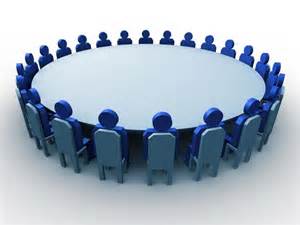 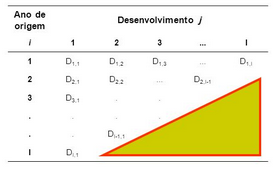 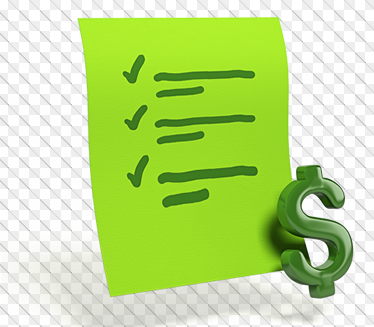 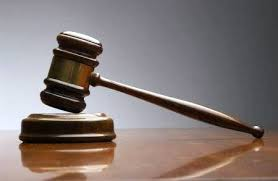 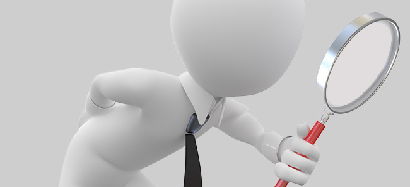 Seguradora Líder
SUSEP
CNSP
Modelo Brasileño del Seguro Obligatorio de Automóviles (Seguro DPVAT)
PUNTOS POSITIVOS Y NEGATIVOS DEL MODELO
Puntos Positivos
La indemnización se paga independientemente de quien sea culpable por el accidente, de la identificación del vehículo o del pago del premio.
Centralización de la operación trae mayor eficiencia en el proceso de cobro de los premios.
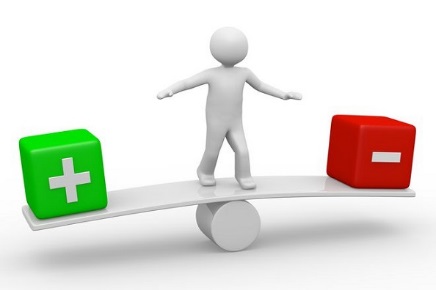 Puntos Negativos
Gran incumplimiento en el pago del premio por los propietarios de motocicletas.
La fijación del beneficio como porcentaje de la recaudación incentiva la ineficacia en la gestión de los gastos.
Constitución de una Comisión con la participación de la SUSEP y de actores del mercado para estudiar mejoras en el modelo actual del seguro DPVAT
Modelo Brasileño del Seguro Obligatorio de Automóviles (Seguro DPVAT)
Muchas Gracias!
Marcos Gonçalves Visgueiro
Coordinador de Fiscalización Prudencial 1
SUSEP/DISOL/CGFIP/CFIP1
marcos.visgueiro@susep.gov.br
Tel. 55 21 32334081
Modelo Brasileño del Seguro Obligatorio de Automóviles (Seguro DPVAT)